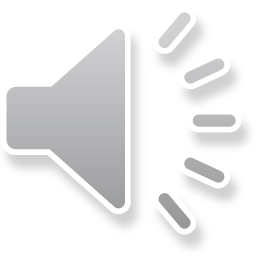 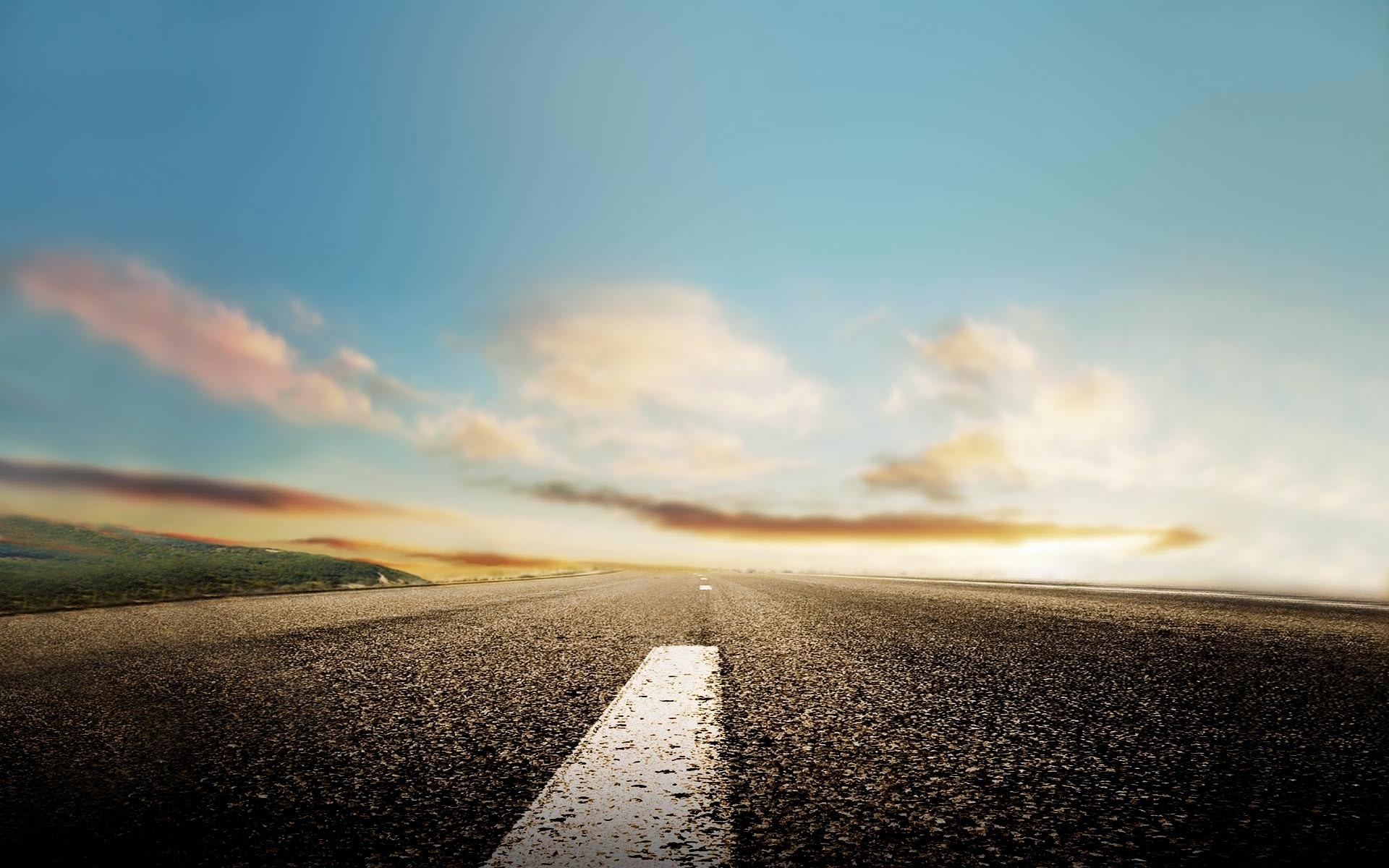 xiazaii
工作汇报及项目计划
WORK REPORTING ON ACTIVITIES REPORT
I  HAVE MADE GREAT ACHIEVEMENTS
目     录
01
02
03
04
05
工作概述
完成情况
项目成果
经验总结
工作计划
GENERAL VIEW
WORK COMPLETED
PROJECT RESULTS
INADEQUATE
WORK PLAN
团队成员
某某某
某某某
集团高级执行副总裁
集团高级执行副总裁
某某总裁。2005年加入某某，出任某某首席战略投资官，负责公司战略、投资、并购与投资者关系方面的工作…
某某总裁。2005年加入某某，出任某某首席战略投资官，负责公司战略、投资、并购与投资者关系方面的工作…
某某某
某某某
集团高级执行副总裁
集团高级执行副总裁
某某总裁。2005年加入某某，出任某某首席战略投资官，负责公司战略、投资、并购与投资者关系方面的工作…
某某总裁。2005年加入某某，出任某某首席战略投资官，负责公司战略、投资、并购与投资者关系方面的工作…
主要项目
年审工作
年审工作
拓展政府招商引资业务，为政府各方位招商引资，特别是将担保公司、基金作为招商引资的突破口；
拓展政府招商引资业务，为政府各方位招商引资，特别是将担保公司、基金作为招商引资的突破口；
招商引资
招商引资
拓展政府招商引资业务，为政府各方位招商引资，特别是将担保公司、基金作为招商引资的突破口；
拓展政府招商引资业务，为政府各方位招商引资，特别是将担保公司、基金作为招商引资的突破口；
开发和运营
开发和运营
拓展政府招商引资业务，为政府各方位招商引资，特别是将担保公司、基金作为招商引资的突破口；
拓展政府招商引资业务，为政府各方位招商引资，特别是将担保公司、基金作为招商引资的突破口；
重点项目运作
年审工作
年审工作
拓展政府招商引资业务，为政府各方位招商引资，特别是将担保公司、基金作为招商引资的突破口；
拓展政府招商引资业务，为政府各方位招商引资，特别是将担保公司、基金作为招商引资的突破口；
填写小标题
填写小标题
填写小标题
招商引资
招商引资
填写小标题
拓展政府招商引资业务，为政府各方位招商引资，特别是将担保公司、基金作为招商引资的突破口；
拓展政府招商引资业务，为政府各方位招商引资，特别是将担保公司、基金作为招商引资的突破口；
工作概述
开发和运营
Annual work summary
企业私有云平台
公司已制定了完善的规程及考勤制度，组织召开了年度工作安排布置会议，年底实行工作目标完成情况考评，将考评结果列入各部门管理人员的年终绩效。在工作目标落实过程中宿舍管理完善工作制度，有力地促进了管理水平的整体提升。
阳光保险集团采用某某某最新统一通信解决方案，支持双主控和双机备份
2017.12.23
阳光保险集团统一通信系统
企业私有云平台
2017.09.27
阳光保险集团采用某某某最新统一通信解决方案，支持双主控和双机备份
阳光保险集团采用某某某最新统一通信解决方案，支持双主控和双机备份
阳光保险集团统一通信系统
阳光保险集团统一通信系统
阳光保险集团采用某某某最新统一通信解决方案，支持双主控和双机备份
阳光保险集团采用某某某最新统一通信解决方案，支持双主控和双机备份
2017.06.22
2017.03.09
2017.01.23
阳光保险集团采用某某某最新统一通信解决方案，支持双主控和双机备份，系统运行可靠，内部通信更加便捷。采用某某某的SAP HANA一体机，西班牙石油打造了新一代数据库系统，保证原油智能勘探、生产管理控制和智能财务分析等关键信息系统稳定、可靠运行
阳光保险集团统一
通信系统
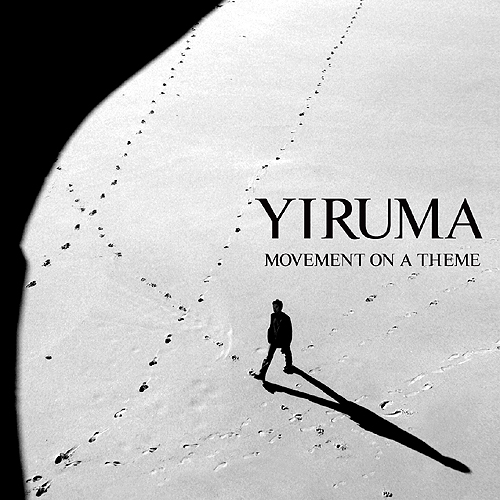 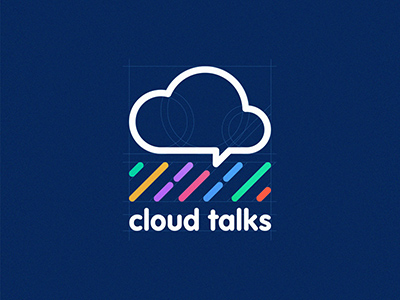 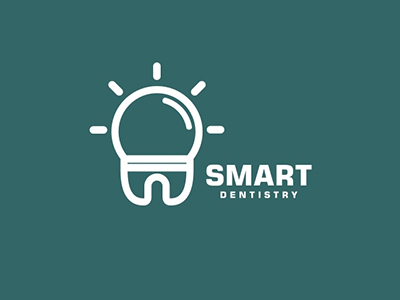 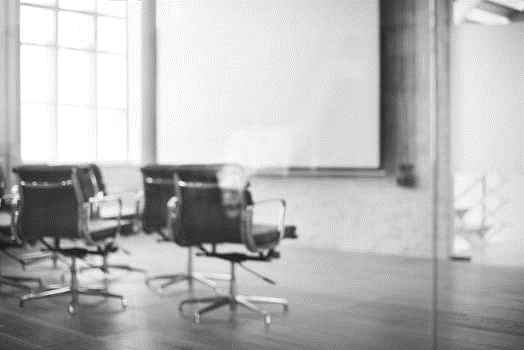 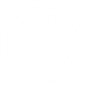 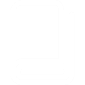 企业私有云平台
比亚迪智能工厂
阳光保险集团采用某某某最新统一通信解决方案，支持双主控和双机备份，系统运行可靠，内部通信更加便捷。
阳光保险集团采用某某某最新统一通信解决方案，支持双主控和双机备份，系统运行可靠，内部通信更加便捷。
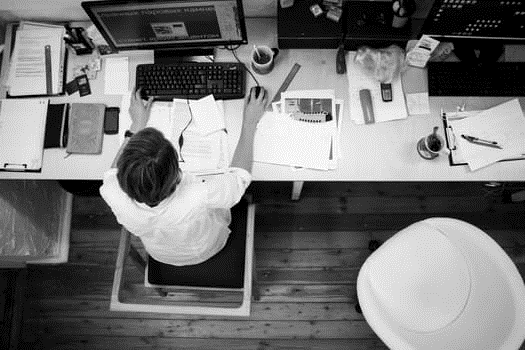 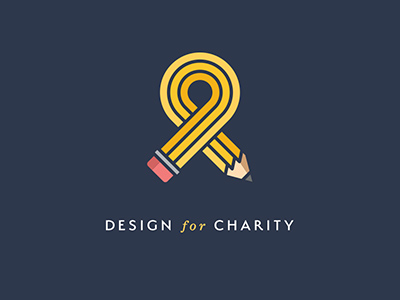 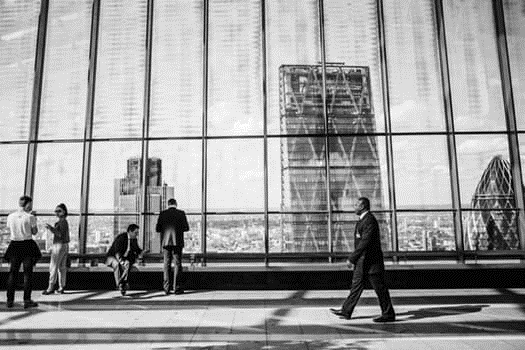 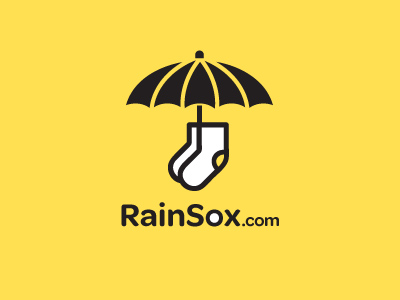 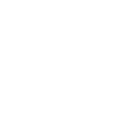 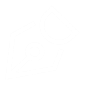 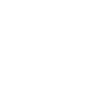 比亚迪智能工厂
统一通信系统
统一通信系统
阳光保险集团采用某某某最新统一通信解决方案，支持双主控和双机备份，系统运行可靠，内部通信更加便捷。
阳光保险集团采用某某某最新统一通信解决方案，支持双主控和双机备份，系统运行可靠，内部通信更加便捷。
阳光保险集团采用某某某最新统一通信解决方案，支持双主控和双机备份，系统运行可靠，内部通信更加便捷。
重点项目运作
统一通信系统
企业私有云平台
比亚迪智能工厂
企业私有云平台
计划达成的目标
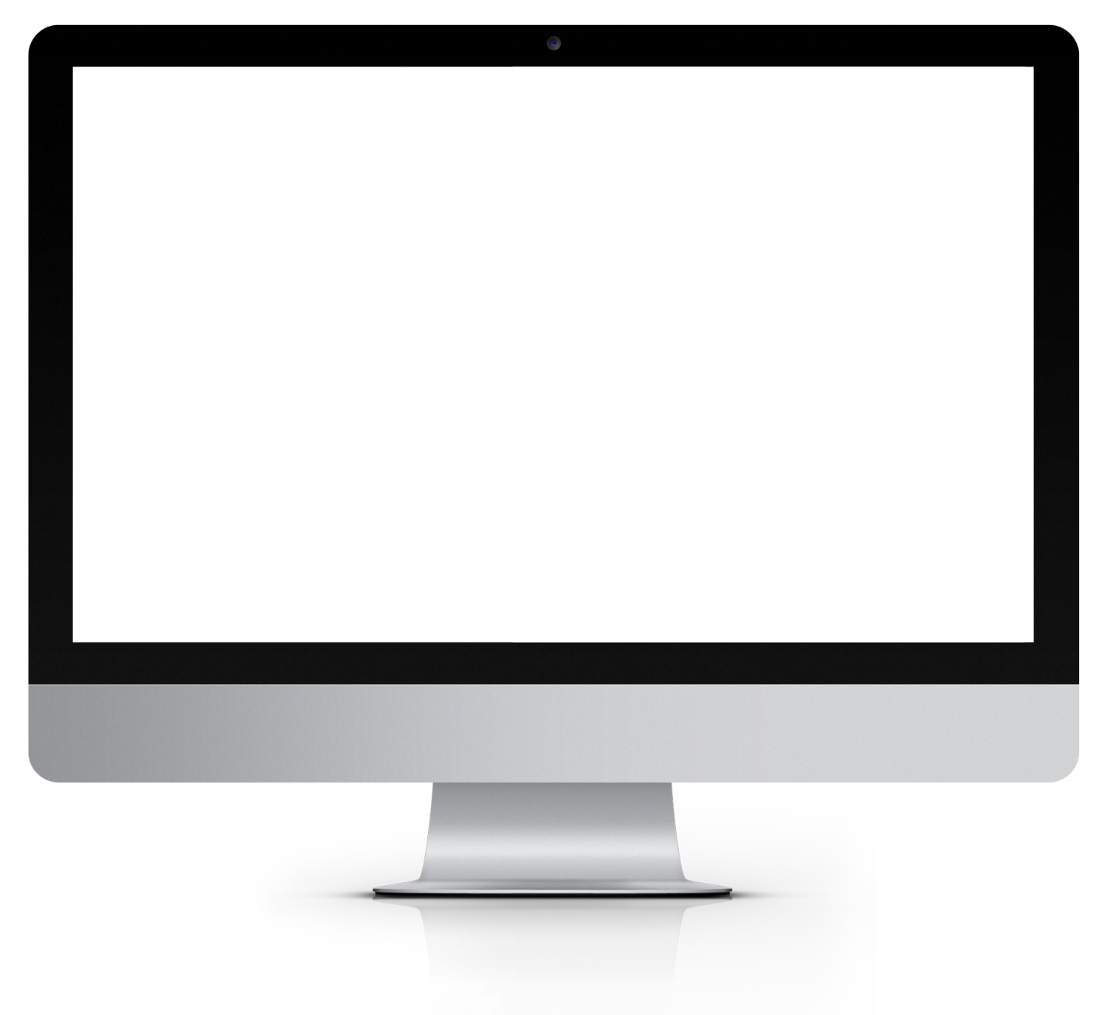 玩得酷 靠得住
某某某公司（Beile Inc. ）是美国的一家高科技公司。由某某、斯蒂夫·沃兹尼亚克和罗·韦恩(Ron Wayne)等人于1976年4月1日创立，并命名为美国某某电脑公司（Beibei Computer Inc. ），2007年1月9日更名为某某某公司，总部位于加利福尼亚州的库比蒂诺。
项目A
85%
项目B
40%
项目C
60%
项目完成情况
80
45
35
％
％
％
招商引资
开发和运营
年审工作
拓展政府招商引资业务，为政府各方位招商引资，特别是将担保公司、基金作为招商引资的突破口；
拓展政府招商引资业务，为政府各方位招商引资，特别是将担保公司、基金作为招商引资的突破口；
拓展政府招商引资业务，为政府各方位招商引资，特别是将担保公司、基金作为招商引资的突破口；
项目完成情况
DATA DIAGRAM
85%
Lorem ipsum dolor sit amet, consectetuer adipiscing elit, sed diam nonummy nibh
数据分析
Annual work summary
公司已制定了完善的规程及考勤制度
组织召开了年度工作安排布置会议
年底实行工作目标完成情况考评考评结果列入各部门管理人员的年终绩效
在工作目标落实过程中宿舍管理完将善工作制度
有力地促进了管理水平的整体提升。
项目进展
1250
人力资源
2500
招商引资
拓展政府招商引资业务，为政府各方位招商引资，特别是将担保公司、基金作为招商引资的突破口；
拓展政府招商引资业务，为政府各方位招商引资，特别是将担保公司
开发和运营
年审工作
拓展政府招商引资业务，为政府各方位招商引资，特别是将担保公司、基金作为招商引资的突破口；
拓展政府招商引资业务，为政府各方位招商引资，特别是将担保公司
1200
650
存在的几点问题
年审工作
年审工作
年审工作
拓展政府招商引资业务，为政府各方位招商引资，特别是将担保公司、基金作为招商引资的突破口；
拓展政府招商引资业务，为政府各方位招商引资，特别是将担保公司、基金作为招商引资的突破口；
拓展政府招商引资业务，为政府各方位招商引资，特别是将担保公司、基金作为招商引资的突破口；
招商引资
招商引资
拓展政府招商引资业务，为政府各方位招商引资，特别是将担保公司、基金作为招商引资的突破口；
拓展政府招商引资业务，为政府各方位招商引资，特别是将担保公司、基金作为招商引资的突破口；
经验与总结
开发和运营
拓展政府招商引资业务，为政府各方位招商引资，特别是将担保公司、基金作为招商引资的突破口；
年审工作
拓展政府招商引资业务，为政府各方位招商引资，特别是将担保公司、基金作为招商引资的突破口；
招商引资
拓展政府招商引资业务，为政府各方位招商引资，特别是将担保公司、基金作为招商引资的突破口；
年审工作
拓展政府招商引资业务，为政府各方位招商引资，特别是将担保公司、基金作为招商引资的突破口；
工作计划
年审工作
年审工作
01
02
拓展政府招商引资业务，为政府各方位招商引资，特别是将担保公司、基金作为招商引资的突破口；
拓展政府招商引资业务，为政府各方位招商引资，特别是将担保公司、基金作为招商引资的突破口；
招商引资
招商引资
03
04
拓展政府招商引资业务，为政府各方位招商引资，特别是将担保公司、基金作为招商引资的突破口；
拓展政府招商引资业务，为政府各方位招商引资，特别是将担保公司、基金作为招商引资的突破口；
05
06
招商引资
招商引资
拓展政府招商引资业务，为政府各方位招商引资，特别是将担保公司、基金作为招商引资的突破口；
拓展政府招商引资业务，为政府各方位招商引资，特别是将担保公司、基金作为招商引资的突破口；
工作计划
招商引资
开发和运营
年审工作
拓展政府招商引资业务，为政府各方位招商引资，特别是将担保公司、基金作为招商引资的突破口；
拓展政府招商引资业务，为政府各方位招商引资，特别是将担保公司、基金作为招商引资的突破口；
拓展政府招商引资业务，为政府各方位招商引资，特别是将担保公司、基金作为招商引资的突破口；
2012
2014
2016
2011
2013
2015
招商引资
开发和运营
年审工作
拓展政府招商引资业务，为政府各方位招商引资，特别是将担保公司、基金作为招商引资的突破口；
拓展政府招商引资业务，为政府各方位招商引资，特别是将担保公司、基金作为招商引资的突破口；
拓展政府招商引资业务，为政府各方位招商引资，特别是将担保公司、基金作为招商引资的突破口；
THANK YOU FOR WATCHING
WE HAVE MADE GREAT ACHIEVEMENTS
xiazaii
年终总结/工作汇报/新年计划/销售培训/商业计划